Περιβάλλον και ΓεωργίαΤΕΕ Β’ Τάξη 1ου κύκλου     Τομέας: Γεωπονίας, Τροφίμων και Περιβάλλοντος
Σταμάτιος Τσικόγιας
Δάσος και δασικό οικοσύστημα
Δάσος: είναι μία μεγάλη επιφάνεια γης όπου καλύπτεται από δέντρα, θάμνους, φρύγανα και χόρτα, τα οποία αλληλοεπηρεάζονται και δημιουργούν το ενδοδασικό περιβάλλον.
Δασικό οικοσύστημα: οι επιδράσεις μεταξύ της δασικής βιοκοινότητας και του βιότοπου συνθέτουν το δασικό οικοσύστημα.
Λειτουργίες του δάσους
Μείωση ηχορρύπανσης
Απορρυπαντής
Διατήρηση ισορροπίας O2 και CO2
Μείωση έντασης ανέμου
Άμβλυνση των ακραίων θερμοκρασιών
Ανάπτυξη γονιμότητας εδαφών
Ανάπτυξη μελισσοκομίας
Προσφορά ξύλου
Βελτιωμένη ποιότητα νερού
Παρεμπόδιση της εξάτμισης νερού
Επιβράδυνση ροής νερού βροχής
Καταφύγιο ζώων
Παρεμπόδιση της διάβρωσης
Πηγή αναψυχής
Η κατάσταση των δασών σήμερα
Στην αρχαιότητα τα δάση κάλυπταν πολύ μεγαλύτερες εκτάσεις από ότι σήμερα... Με δάση καλύπτεται το 25% της ξηράς της γης, το 32% της Ευρώπης και μόλις το 19% της Ελλάδας!!
Αιτίες:
Μεταβολή κλιματολογικών συνθηκών
Αύξηση πληθυσμού 
Ανάγκη για γεωργική γη
Πυρκαγιές
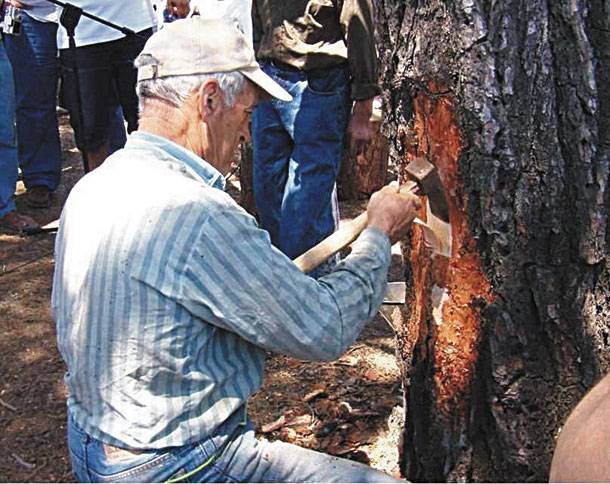 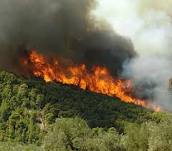 Ζώνες δασικής βλάστησης στην Ελλάδα
Μεσογειακή ζώνη βλάστησης (φρύγανα και πεύκη)

Παραμεσογειακή ζώνη (δρυς και καστανιά)

Ζώνη δασών οξιάς – ελάτης και 
     ορεινών κωνοφόρων

Ζώνη ψυχρόβιων κωνοφόρων (δασική πεύκη)

Εξωδασική ζώνη (πόες, θάμνοι)
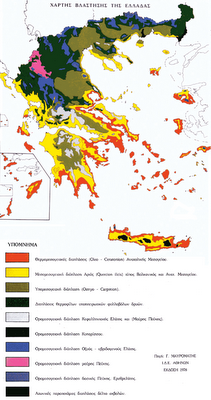 Η αρχή της αειφορίας στα δάση
Οι Ευρωπαίοι εφάρμοσαν στα δάση από τον περασμένο αιώνα την αρχή της “αειφορίας” των καρπώσεων:  
	«επιδιώκουμε συνεχή παραγωγή αγαθών και υπηρεσιών από το δάσος, με προσεκτική διαχείριση, ώστε να διατηρείται σε άριστη κατάσταση για να μπορέσει στο μέλλον να δώσει στις επόμενες γενιές τόσα όσα και στις προηγούμενες. Η αειφορία λοιπόν επιδιώκει την ισορροπία μεταξύ του περιβάλλοντος, της οικονομίας και της ποιότητας ζωής».
Προϋποθέσεις: 
	α) Η προστασία του δάσους
	β) Η προώθηση της αναδάσωσης
	γ) Η σωστή διαχείρισή του
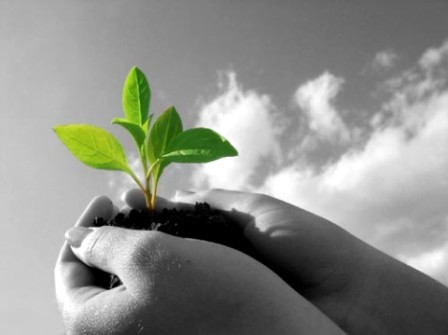 Κίνδυνοι του δάσους
Από διάφορους εχθρούς (ξηρασία, χιόνι, αέρας, μύκητες).
Από όξινη βροχή.
Από ενέργειες του ανθρώπου
 Καταπατήσεις
 Υπερβόσκηση
 Αναψυχή
 Πυρκαγιές
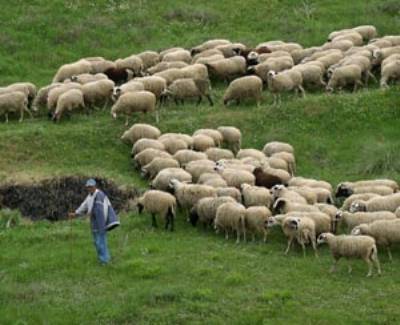 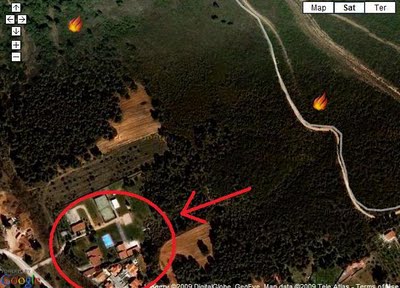 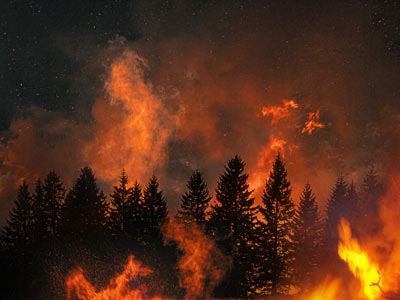 Αναδάσωση
ΠΟΣΟΣΤΟ ΔΑΣΟΚΑΛΥΨΗΣ ΕΥΡΩΠΑΪΚΩΝ ΧΩΡΩΝ
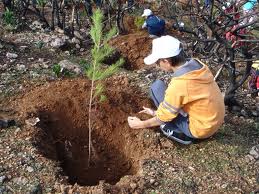 Οι αναδασώσεις χωρίζονται σε:
Α) παραγωγικές
Β) προστατευτικές
Γ) αισθητικές